Prevalenza delle comorbidità psichiatriche nei pazienti obesi candidati a chirurgia bariatrica nel triennio 2021-2023
Napoli J.S.
Altri autori: Caiazza C., Solini N., Scicolone O., Micanti F.
Dipartimento di neuroscienze, scienze riproduttive ed odontostomatologiche
Scuola di medicina Federico II, Napoli. 
UOSD psichiatria. US DCA, obesità e chirurgia bariatrica
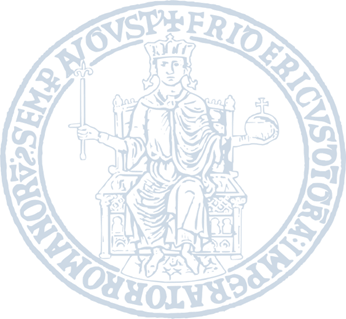 Introduzione

La comorbidità psichiatrica nei pazienti obesi candidati alla chirurgia bariatrica è un elemento fondamentale per l’effettiva efficacia del trattamento. 

Condizioni patologiche quali depressione maggiore (MDD), disturbi d’addiction da sostanze (SUD), disturbo bipolare (BD) e schizofrenia sono controindicazioni alla chirurgia bariatrica.
Altre condizioni necessitano di un adeguato trattamento farmacologico o di una psicoterapia prima dell’intervento. 

Lo scopo di questo studio è evidenziare la prevalenza di comorbidità psichiatrica nei pazienti candidati alla chirurgia bariatrica.
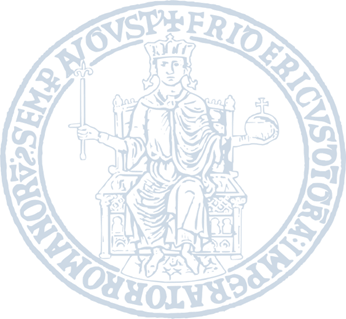 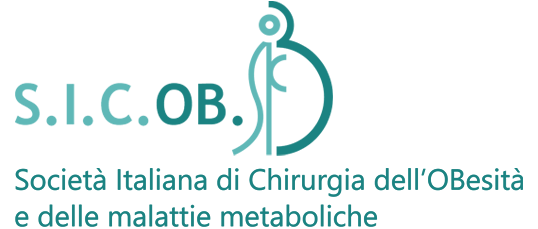 Materiali e metodi

Sono stati valutati 867 pazienti candidati alla chirurgia bariatrica. I pazienti sono stati sottoposti a colloquio clinico psichiatrico e a valutazione diagnostica tramite l’Intervista clinica strutturata per il DSM-5 (SCID-5). Tale strumento consiste in una intervista semi-strutturata volta alla  conferma delle diagnosi ipotizzate sulla base dei criteri del Diagnostic and Statistical Manual of Mental Disorders (DSM-5).
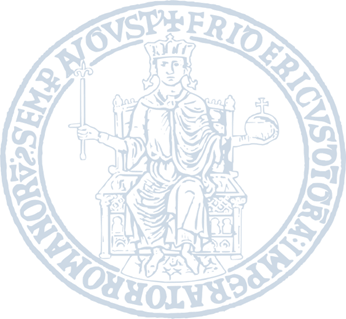 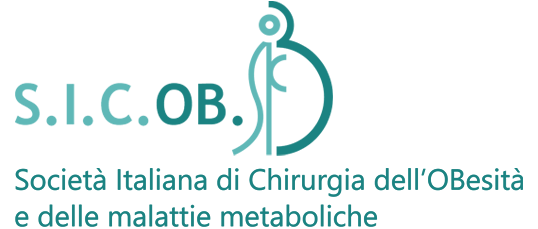 Risultati
La prevalenza di comorbidità psichiatrica nei pazienti obesi candidati alla chirurgia bariatrica è risultata pari al 29,1%.
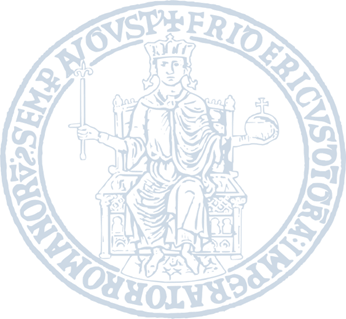 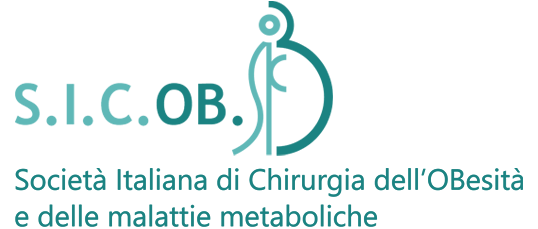 Risultati
Le patologie maggiormente rappresentate sono i disturbi del tono dell’umore (9,8% MDD; 0,9% ciclotimia e 0,7% BD), seguite dai disturbi d’ansia (9,6%) l’insonnia primaria (3,6 %), i disturbi d’addiction (0,7%), la schizofrenia (0,5%) e il disturbo ossessivo-compulsivo (0,3%). 
A fronte di un’elevata frequenza di comportamenti alimentari disfunzionali, la presenza di disturbi del comportamento alimentare con dignità diagnostica si attesta su un totale del 3% (NES 1,5%, BED 1,5%).
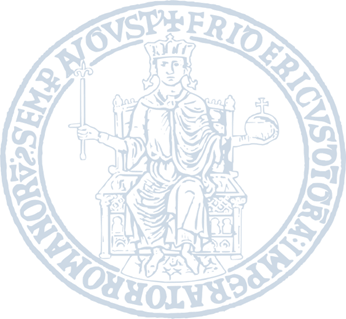 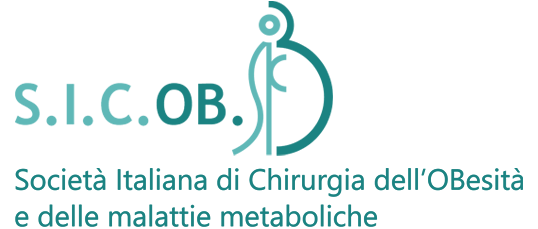 Conclusioni

La prevalenza della comorbidità psichiatrica, comporta un elevato rischio di fallimento della chirurgia bariatrica o un peggioramento delle condizioni mentali nel post-intervento. 

Lo screening diagnostico risulta necessario per la valutazione di accesso e l’attuazione di programmi psicofarmacologici mirati alla patologia specifica e al trattamento bariatrico.
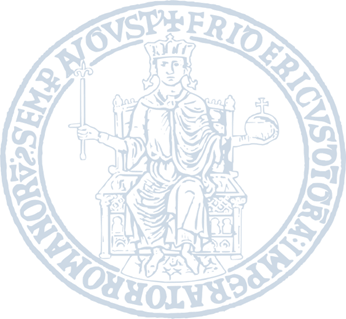 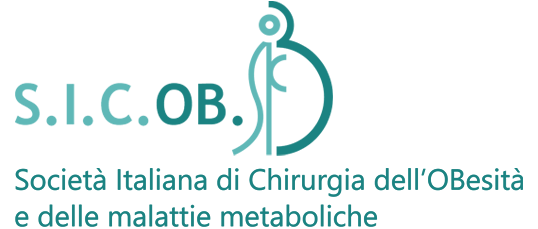 Grazie per l’attenzione
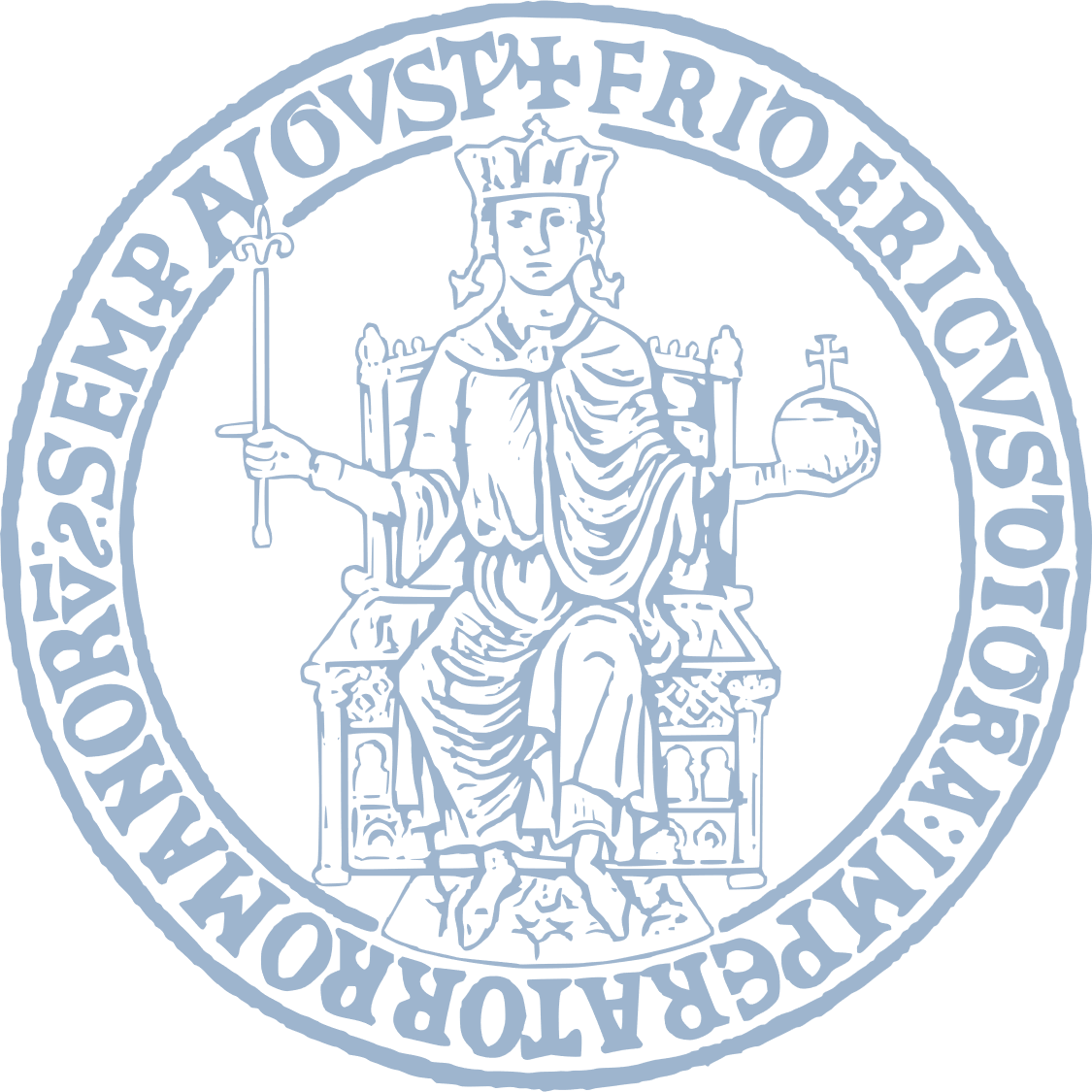